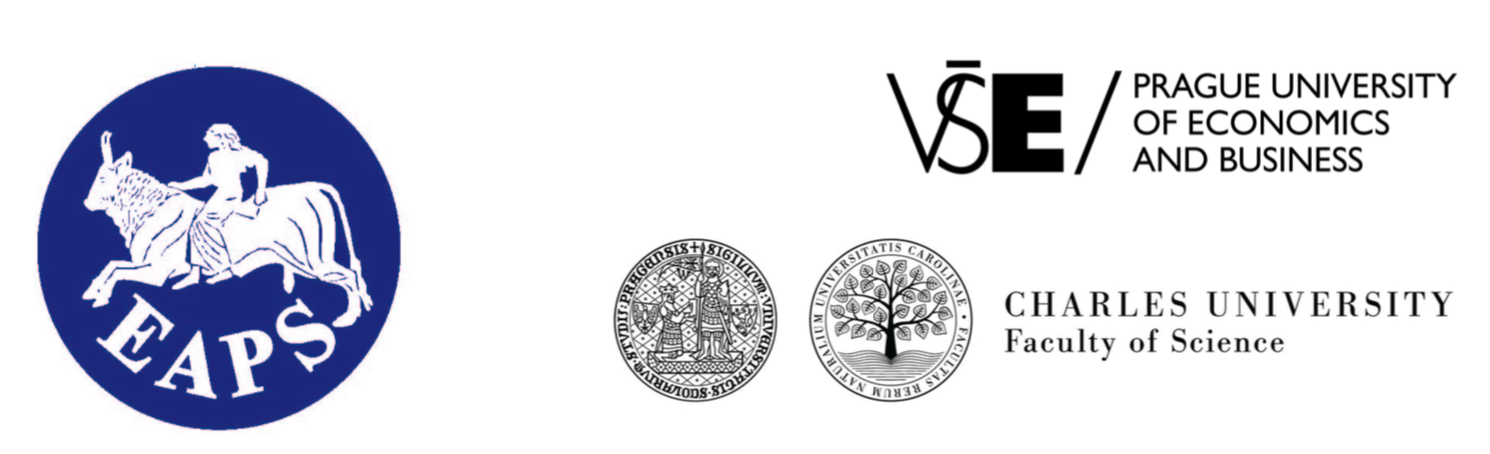 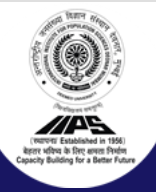 Impact of COVID-19 on life expectancy at birth in India: A decomposition analysis
By 
Dr Suryakant Yadav1
Co-authors: Pawan Kr Yadav1 and Neha Yadav2
1International Institute for Population Sciences (IIPS), Mumbai, India
2Jawaharlal Nehru University, New Delhi, India
2
Introduction
India is one of the countries experiencing excess mortality caused by COVID-19 and has more than 10.3 million confirmed cases and 1.49 lakh deceased cases of COVID-19 pandemic disease [12] in its first wave in the pandemic year 2020. 
This toll of deaths is almost one-third of that in the USA and half of that in Brazil. India ranks at the third position globally in terms of the toll of deaths attributable to COVID-19 disease in 2020. 
The case fatality rate (CFR) of COVID-19 deaths is 1.4% in India versus 2.8% in Brazil and 1.8% in the USA in 2020.
Yadav et al. 2021
22/09/2021
3
Progress in mortality transition in India
Yadav et al. 2021
22/09/2021
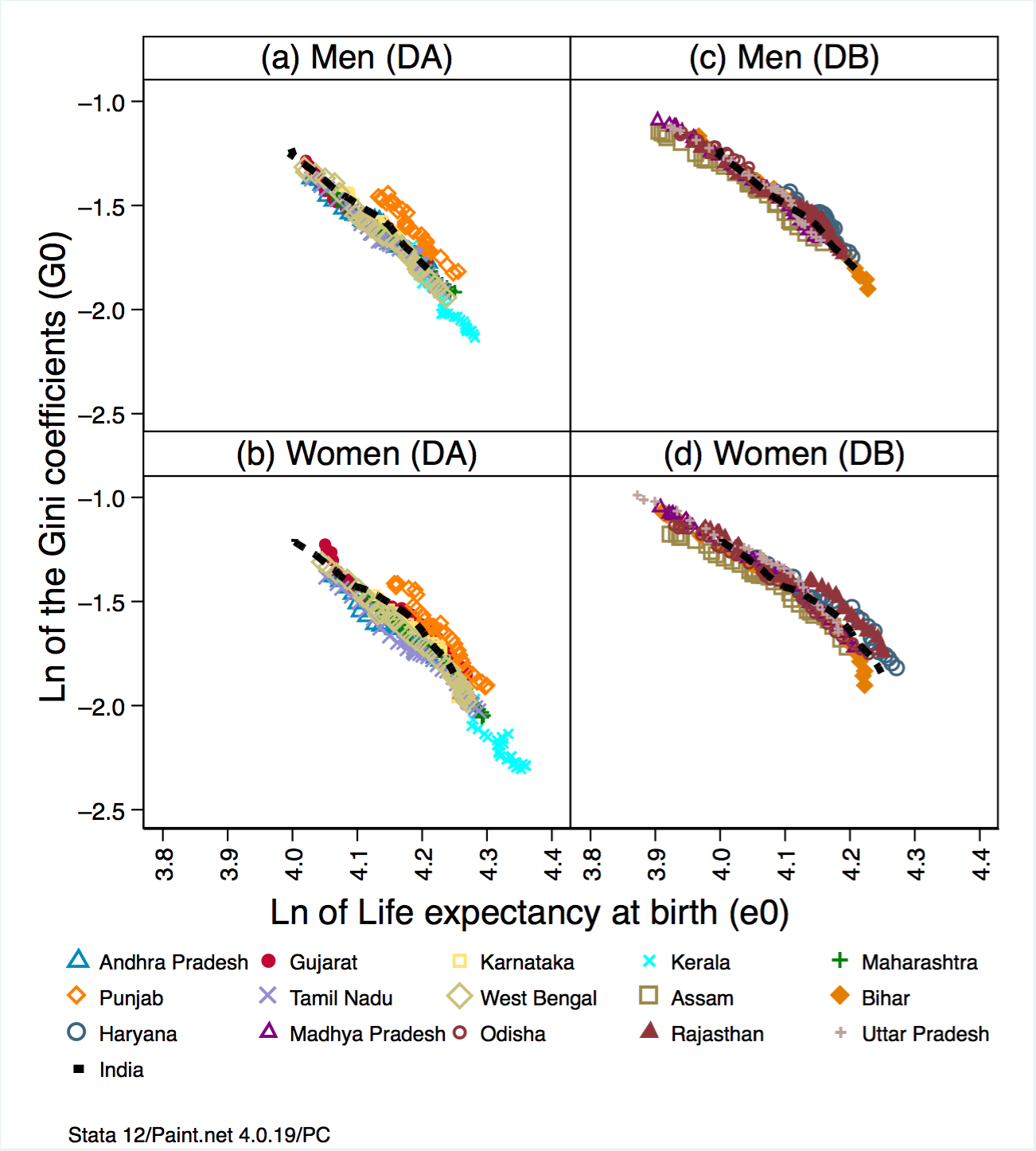 4
Yadav, Suryakant 2021
Yadav et al. 2021
22/09/2021
5
Yadav and Arokiasamy 2020
Progress in mortality transition in India
Yadav et al. 2021
22/09/2021
6
Yadav, Suryakant 2021
Yadav et al. 2021
22/09/2021
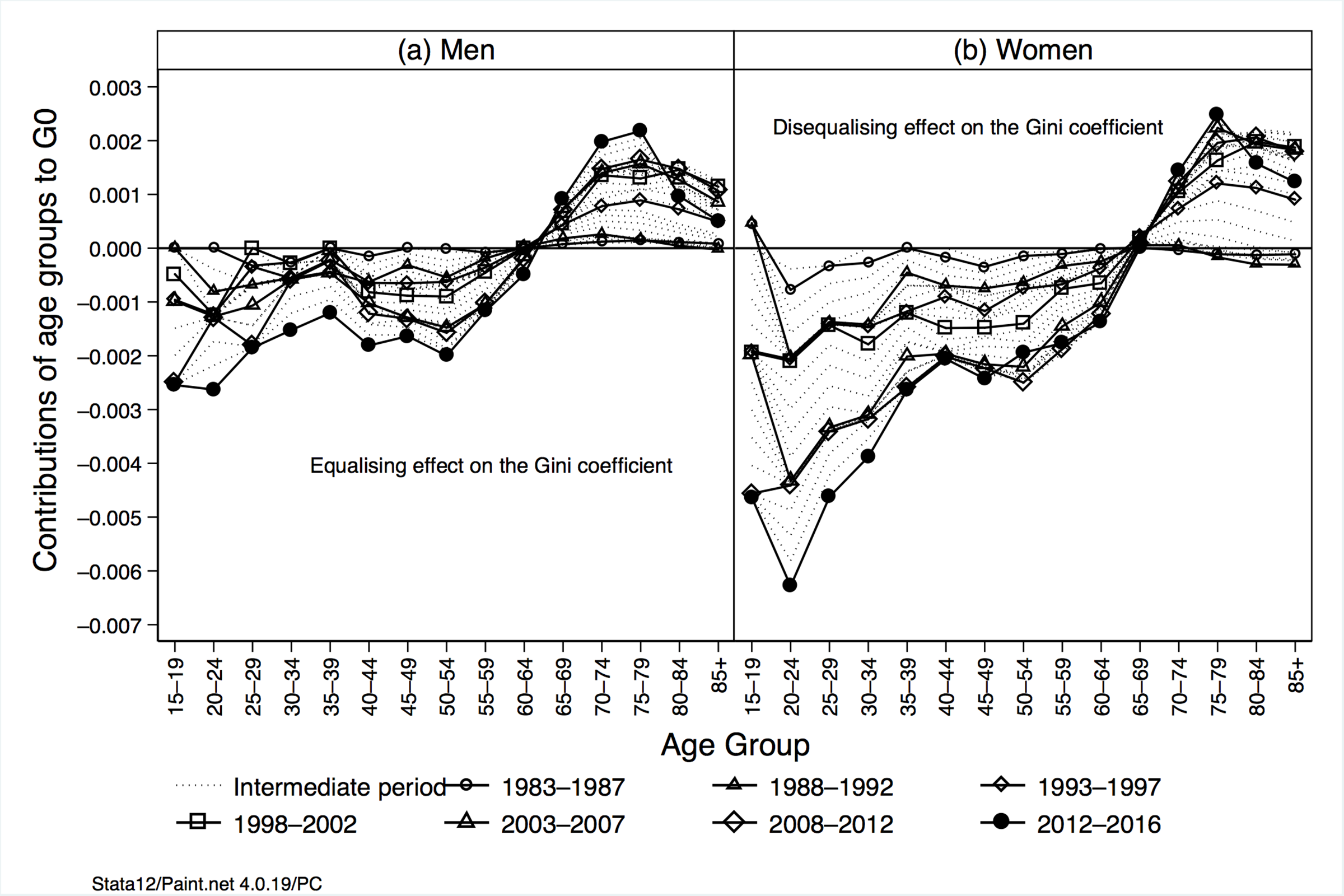 7
Yadav, Suryakant 2021
Yadav et al. 2021
22/09/2021
8
Rationale of the Study
India is one of the countries with an unparalleled convulsion caused by COVID-19 disease. 
Unravelling the impact of COVID-19 disease on mortality patterns highlights mortality consequences during the first wave of the COVID-19 pandemic in India. 
Many studies show that the pandemic disease has the potential to reduce e0 by more than one year in the USA and England and Wales to 2.28 years in Madrid.
Yadav et al. 2021
22/09/2021
9
Rationale of the Study
A significant impact of COVID-19 disease on life table estimates also points out that with the loss in e0, the differences in population subgroups such as sex differences (males minus females) in e0 and G0 might have reversed.  
Distribution of COVID-19 deaths is quite different from that of overall mortality pattern. Therefore, the method of calibration is not applicable. Data constraints are apparent in the case of India.
Yadav et al. 2021
22/09/2021
10
Methodology
Yadav et al. 2021
22/09/2021
11
Yadav et al. 2021
22/09/2021
12
Seroepidemiolgical Surveys
Prevalence by Assay
Prevalence by age groups
Murhekar et al., 2020, 2021
Yadav et al. 2021
22/09/2021
13
Deaths and cases of COVID-19 disease in India
Deaths
Cases
Yadav et al. 2021
22/09/2021
14
Age pattern of mortality, COVID-19 disease, India
Yadav et al. 2021
22/09/2021
15
Age pattern of mortality, India, 2010-2020
Yadav et al. 2021
22/09/2021
16
Age pattern of mortality, India, 2010-2020
Yadav et al. 2021
22/09/2021
17
Trends in e0 and G0, India, 2010-2020
Yadav et al. 2021
22/09/2021
18
Comparison of life expectancy at birth
Yadav et al. 2021
22/09/2021
19
Age-specific contributions to e0 by methods
Men
Women
Yadav et al. 2021
22/09/2021
20
Age-specific contributions to e0, 2019-2020
Yadav et al. 2021
22/09/2021
21
Age-specific contributions to G0, 2019-2020
Yadav et al. 2021
22/09/2021
22
Age-specific contributions to sex difference in e0
Yadav et al. 2021
22/09/2021
23
Age-specific contributions to sex difference in G0
Yadav et al. 2021
22/09/2021
24
Contributions to sex differences by Causes of death
Yadav et al. 2021
22/09/2021
25
Contributions to sex differences by NCDs
Yadav et al. 2021
22/09/2021
26
Contributions to sex differences by CDs
Yadav et al. 2021
22/09/2021
27
Contributions to sex differences by Injuries
Yadav et al. 2021
22/09/2021
28
Conclusion
The study demonstrates the impact of the excess mortality of COVID-19 disease on e0 and G0 in India. 
The e0 for M and W decline from 69.5 and 72.0 in 2019 to 67.5 and 69.8 years, in 2020 ~ approximately a loss of 2 years. 
The G0 for M and W increased from 0.15 and 0.14 in 2019 to 0.159 and 0.153, in 2020. 
The age group of 35-79 years marks excess deaths caused by COVID-19 disease in 2020 compared to normal years and contributed remarkably to the sex differences in e0 and G0. 
The COVID-19 cancel the gains of 6-8 years in e0 and 5 years in G0.
Yadav et al. 2021
22/09/2021